Vīrišķības priekšstati sabiedrībā un reklāmā: Kā dzimumu stereotipi mūs ietekmē?
Konference: Līdzvērtība kopā: zēnu un vīriešu lomas
stiprināšana līdztiesīgas sabiedrības veidošanā
Ph.D., Toms Kreicbergs
Pavisam nedaudz par mani
Divi bakalaura grādi (UCL Erhvervsakademi un The University of Southern Denmark, Dānija), maģistra grāds (The University of Southern Denmark, Dānija), doktora grāds (Rīgas Tehniskā universitāte)
Darba pieredze mārketinga jomā gan Dānijā, gan Latvijā.
Kopš 2019. gada pasniedzējs un pētnieks Rīgas Tehniskajā universitātē, Inženierekonomikas un Vadības fakultātē.
Pasniegtie studiju kursi: Sociālā atbildība un biznesa ētika, Zīmola veidošana un attīstība, Patērētāju uzvedība tirgū.
Rīgas Tehniskā universitāte
Promocijas darbs
Tēma: VĪRIŠĶĪBAS KONCEPTUALIZĀCIJA ZĪMOLA PERSONĪBĀ UN TĀS IETEKME UZ REKLĀMAS EFEKTIVITĀTI
Piecu gadu pētījums
11 zinātniskās publikācijas, 18 zinātniskās konferences

Pētījumā uzsvars bija uz zīmolvedību un reklāmu, taču liela daļa pētniecības tika veltīta sabiedrības uztverei par vīrišķību, un reklāmas ietekmei uz sabiedrību.
Rīgas Tehniskā universitāte
Sabiedrības interese par šo tēmu
Izvēlētā promocijas darba tēma bija unikāla un nozīmīga ne tikai reklāmas aģentūrām, bet arī medijiem un arī sabiedrībai, ko pierāda divas intervijas televīzijā (Ziņu raidījumos “Rīta panorāma” un “900 sekundes”), 3 radio raidījumu sižeti un četri raksti Latvijas ziņu portālos (LSM.lv, Delfi.lv un citi).
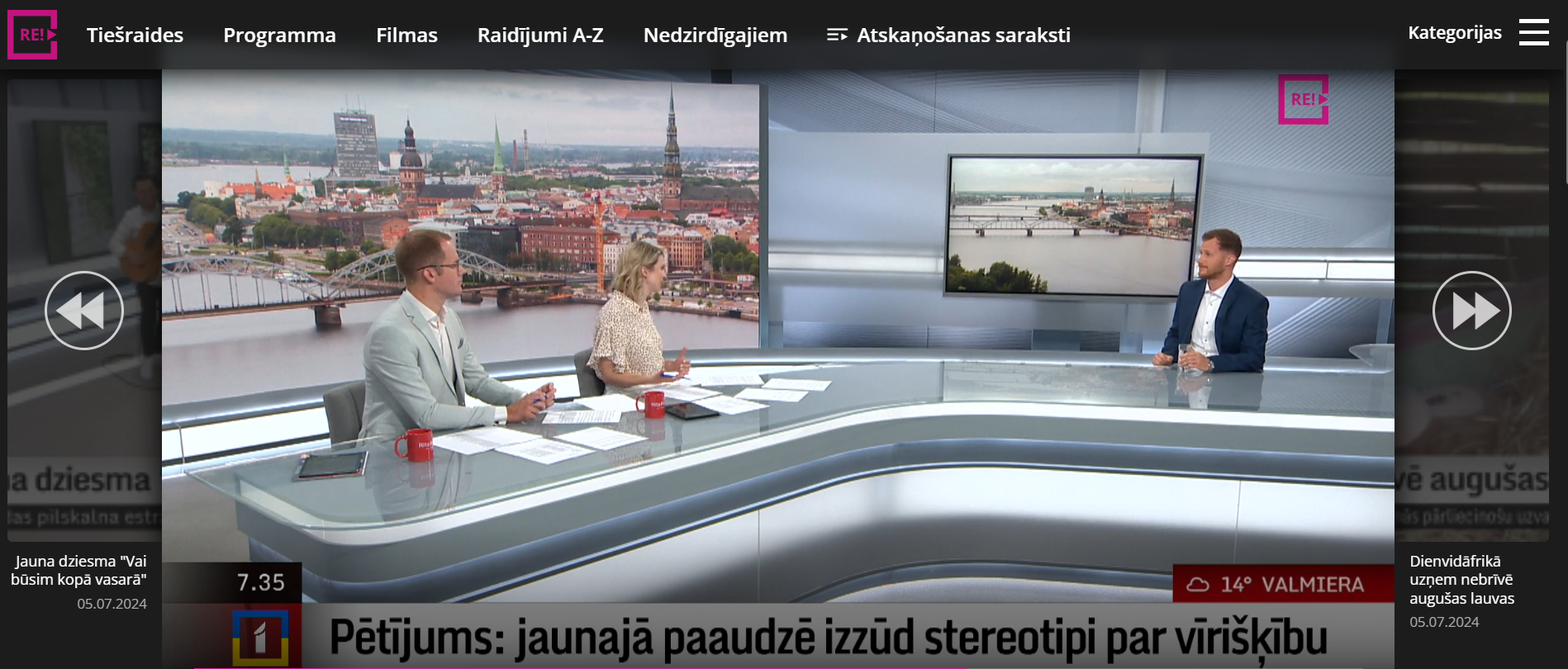 Rīgas Tehniskā universitāte
Kas ir vīrišķība?
Vīrišķības tipu klasifikācija
Izmantoto vārdu biežums vīrišķības definīcijās
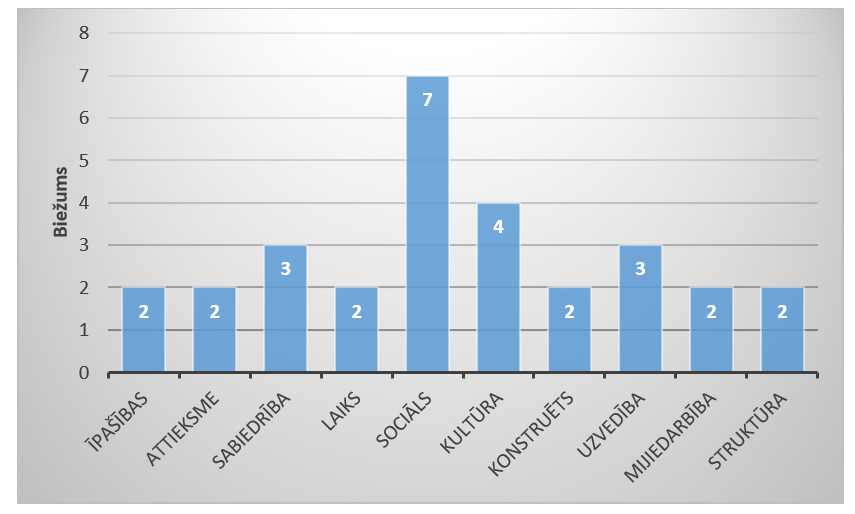 Rīgas Tehniskā universitāte
Tēmas un jēdzieni, kas attēloti tradicionālās vīrišķības reklāmās
Tēmas un jēdzieni, kas attēloti modernajās vīrišķības reklāmās
Rīgas Tehniskā universitāte
Ietekme uz sabiedrību no reklāmā paustajiem tradicionālās vīrišķības stereotipiem
Zinātniskajā literatūrā (socioloģiskos un psiholoģiskos pētījumos) tiek daudz minētās negatīvās sekas no reklāmā paustajiem tradicionālās vīrišķības stereotipiem, galvenokārt tiek uzsvērts:

Vīriešu atteikšanās vērsties pēc palīdzības
Simptomu nopietnības neziņošana ārstam
Vardarbības palielināšanās
Emocionālā distancēšanās no citiem
Rīgas Tehniskā universitāte
Empīriskā pētījumu daļa
Empīriskās izpētes konceptuālais ietvars un metodoloģiskā argumentācija
Rīgas Tehniskā universitāte
Vīriešu izvēles A/B testā, % (Latvija, vecums: 18-30)
Sieviešu izvēles A/B testā, % (Latvija, vecums: 18-30)
Rīgas Tehniskā universitāte
Nevēlamākie veidi kā atveidot vīrišķību reklāmā (Latvija, vecums: 18-30)
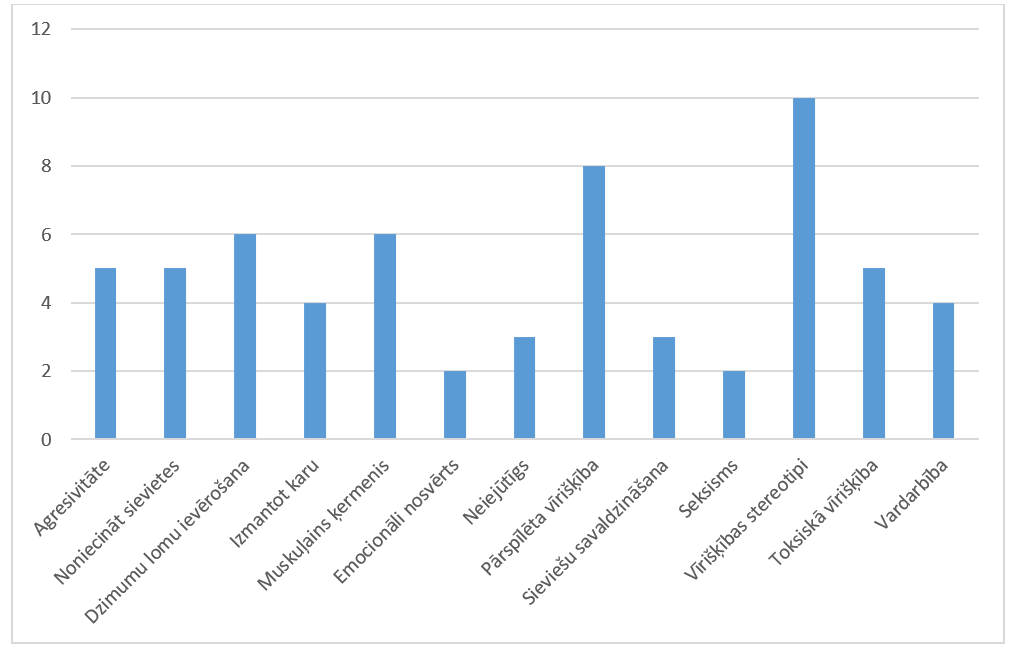 Rīgas Tehniskā universitāte
Vēlamākie veidi kā atveidot vīrišķību reklāmā (Latvija, vecums: 18-30)
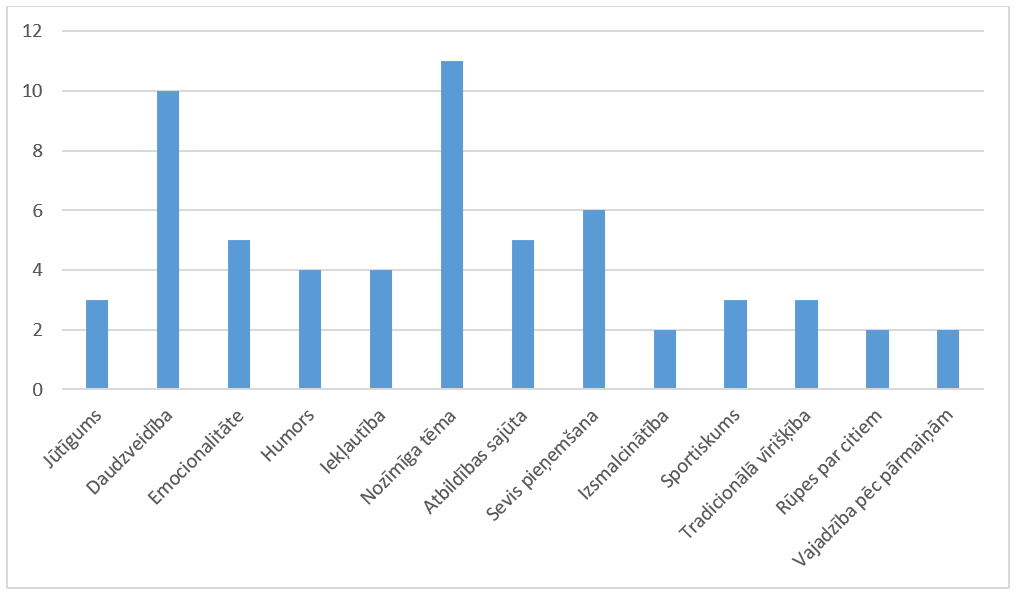 Rīgas Tehniskā universitāte
Secinājumi (sabiedrībai aktuālie)
Vīrišķība ir sociāli veidota konceptualizācija, kas ir saistīta ar vīriešiem piešķirtu īpašību un uzvedības kopumu. Trīs galvenie vīrišķības tipi ir tradicionālā, hibrīda un modernā vīrišķība. Tradicionālā vīrišķība tiek saistīta ar konkurētspēju, fizisko spēku, tiekšanos būt varonim, emocionālo stoicismu, būt par ģimenes galvu, dominanci un agresiju. Hibrīda vīrišķība parāda abu vīrišķības veidu īpašības, un modernā vīrišķība ir saistīta ar vienlīdzības izpausmi, būt emocionāli ekspresīvam, noraidīt pakļaušanos dzimumu normām, būt jūtīgam, un ar progresīvu domāšanu.

Vīrišķība netiek radīta individuāli, bet gan kolektīvi kā kulturāli un sociāli veidota konceptualizācija, par ko liecina sociālās konstrukcijas teorija, ko apstiprina daudzi sociālie pētījumi, un kas tika apstiprināta fokusa grupas analīzē.

Tradicionālie vīrišķības stereotipi reklāmā var kaitēt sabiedrībai, jo tā liek vīriešiem pakļauties šaurai sevis izpausmei par to, kādam ir jābūt vīrietim, kas noved pie emociju apspiešanas, iemiesojot ideju vienmēr dominēt un nekad neļaut ciest sakāvi, kā rezultātā rodas uzvedība, ko dēvē par toksisko vīrišķību.
Rīgas Tehniskā universitāte
Ieteikumi likumdevējiem un reklāmas politikas veidotājiem
Ņemot vērā, ka Latvijas Republikā nav noticis neviens gadījums, kad stereotipisku dzimuma lomu attēlojuma dēļ reklāma būtu aizliegta, Latvijas reklāmas politikas veidotājiem būtu jāpievērš pastiprināta uzmanība Eiropas Parlamenta rezolūcijām par dzimumu līdztiesību medijos un reklāmā. Minētajās rezolūcijās galvenā uzmanība tiek pievērsta daudzveidībai, iekļaušanai sabiedrībai un līdztiesībai. Rezolūcijās ieskicēts arī dzimumu stereotipu kaitējums reklāmās, vairākām Rietumeiropas valstīm (piemēram, Zviedrijai un Lielbritānijai) jau aizliedzot reklāmas, kas pārmērīgi veicina kaitīgus dzimumu stereotipus sabiedrībā.
Apzinoties, ka Latvijas Reklāmas asociācijas Ētikas valde var tikai ieteikt reklāmdevējam pārtraukt reklāmu, bet tai nav tiesību aizliegt reklāmu, ieteikums reklāmas politikas veidotājiem ir palielināt Latvijas Reklāmas asociācijas vai Patērētāju Tiesību Aizsardzības Biroja tiesisko spēju rīkoties jautājumos par kaitīgiem stereotipiem reklāmā.
Reklāmas politikas veidotājiem tiek ieteikts veicināt iekļaujošāku, daudzveidīgāku sabiedrību, izmantojot informatīvas kampaņas, kas vērstas uz vienlīdzību, un dzimumu stereotipu laušanu. Šāda rīcība varētu padarīt sabiedrību iekļaujošāku, liekot arī reklāmdevējiem pievērsties dažādiem vīrišķības attēlojumiem.
Rīgas Tehniskā universitāte
Paldies par uzmanību!